S2-yo-koe
S29, S210 & S211
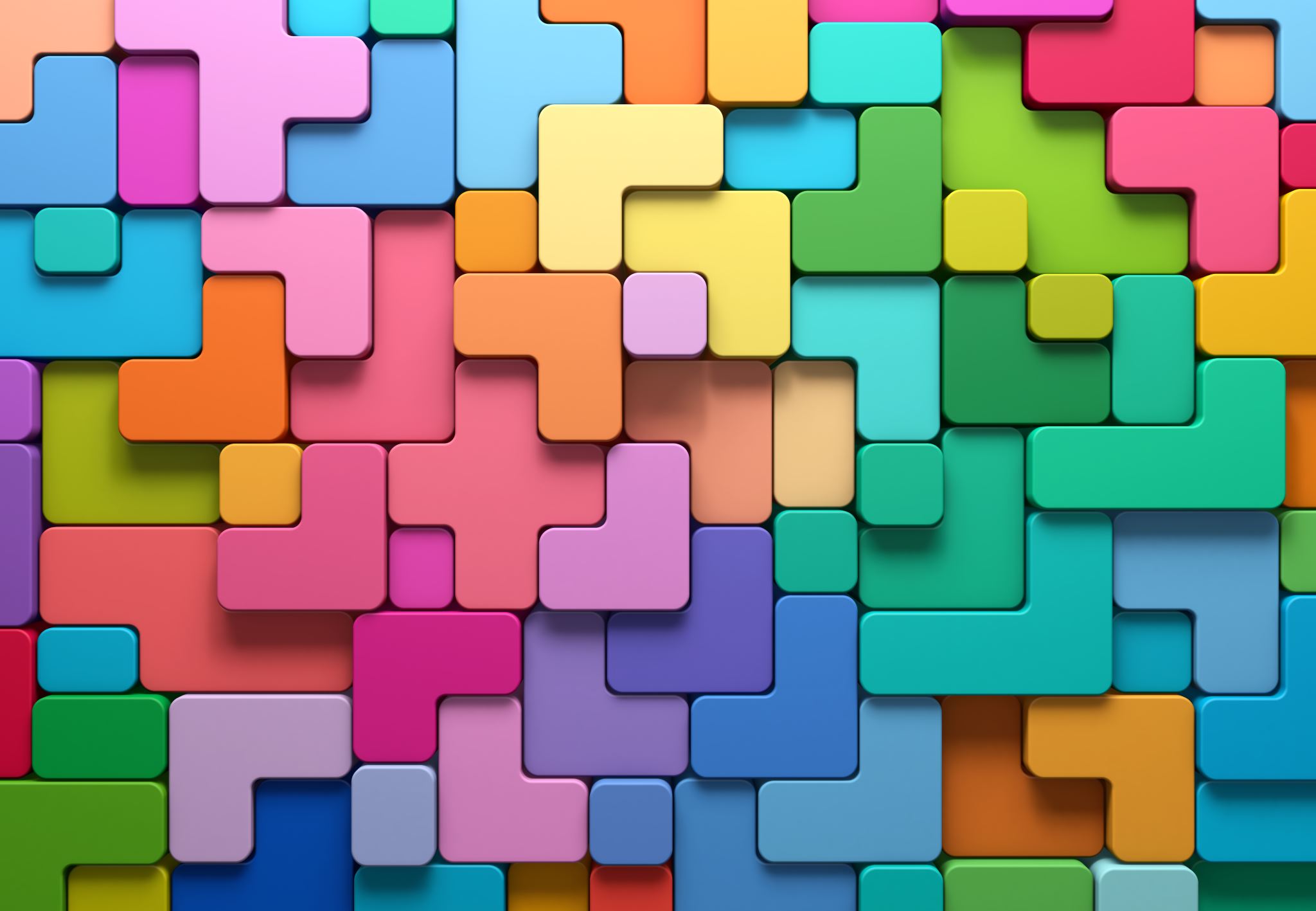 Yleistä S2-yo-kokeesta
Opiskelijoille, joiden äidinkieli on muu kuin suomi, ruotsi tai saame. 
Koe arvioi, miten hyvin kokelas on saavuttanut S2-oppimäärän tavoitteiden mukaisen kielitaidon.
Kokeessa arvioidaan myös kokelaan kypsyyttä ja valmiuksia jatko-opintoihin. 
Koe on yksipäiväinen ja kuusituntinen. 
Kokeessa arvioidaan vastaanottamistaitoja (kuunteleminen, lukutaito) sekä tuottamistaitoja (kirjoitustaito). 
Suullista tuottamista ei arvioida. 
Kokeessa yhtenäinen teema, joka liittyy LOPS:n aihekokonaisuuksiin sekä S2-oppimäärän tavoitteisiin.
SUOMI TOISENA KIELENÄ JA KIRJALLISUUS -OPETUKSEN YLEISET TAVOITTEET
vuorovaikutusosaaminen

tekstien tulkitsemisen taidot 

tekstien tuottamisen taidot 

kielitietoisuuden kehittyminen
Vuorovaikutusosaaminen & kielitietoisuuden kehittyminen
Vuorovaikutusosaaminen 
Tavoitteena on, että opiskelija 
• pystyy tavoitteelliseen, tarkoituksenmukaiseen ja eettiseen vuorovaikutukseen esiintymis- ja ryhmäviestintätilanteissa 

• osaa arvioida, eritellä ja kehittää omaa vuorovaikutusosaamistaan 

• ymmärtää yhä käsitteellisempää opetuspuhetta ja muodollisia puhetilanteita, osaa toimia niissä ja hallitsee niihin sopivia viestintä- ja vuorovaikutusstrategioita 

• on tietoinen vuorovaikutustilanteiden kulttuurisidonnaisuudesta ja osaa tarkastella ja tulkita erilaisia vuorovaikutustilanteita ja niiden etiikkaa.
Kielitietoisuuden kehittyminen   
Tavoitteena on, että opiskelija 
• ymmärtää kielen merkityksen oppimiselle ja ajattelulle sekä kielellisen ja kulttuurisen moninaisuuden merkityksen identiteetille sekä oppii kehittämään kielitaitoaan erilaisissa kielenkäyttöympäristöissä ja -tilanteissa ja käyttämään oppimisessaan koko kielivarantoaan 

• syventää tietojaan kielen rakenteista, eri rekistereistä, tyylipiirteistä ja sävyistä sekä niiden luomista merkityksistä sekä kirjallisuudesta ja muista kulttuurituotteista 

• ymmärtää kielen oppimisen prosessia sekä oppii tuntemaan ja hyödyntämään itselleen sopivimpia keinoja ja välineitä kielitaitonsa kehittämiseksi.
Tekstien tulkitseminen = lukeminen
Tavoitteena on, että opiskelija 
• kehittää käsitteellisen kielen taitoaan sekä kriittistä ja kulttuurista monilukutaitoaan niin, että ymmärtää monimuotoisia tekstejä, kuten asia- ja mediatekstejä, kirjallisuutta ja puhuttuja tekstejä, ja hyödyntää sopivia strategioita niiden lukemisessa ja tulkitsemisessa 

• kehittää lukemalla sana-, fraasi- ja käsitevarantoaan sekä käsitystään kirjoitetun kielen rakenteista ja osaa arvioida tekstejä tietoisena niiden tavoitteista ja konteksteista 

• kehittää kauno- ja tietokirjallisuuden tulkitsevan ja elämyksellisen lukemisen taitojaan, monipuolistaa lukemistoaan ja syventää ymmärrystään kirjallisuuden keinoista sekä oppii lukemaan ja tulkitsemaan myös pitkiä tietotekstejä, kokonaisia kaunokirjallisia teoksia ja tietokirjoja 

• osaa kriittisesti arvioida erilaisia tiedonlähteitä sekä niiden tarkoitusperiä, luotettavuutta ja käytettävyyttä.
Tekstien tuottaminen = kirjoittaminen
Tavoitteena on, että opiskelija
• kehittää käsitteellisen kielen taitoaan sekä kriittistä ja kulttuurista monilukutaitoaan niin, että osaa hyödyntää ja tuottaa monimuotoisia tekstejä tietoisena niiden tavoitteista ja konteksteista, ilmaista ja perustella ajatuksiaan, valita tilanteeseen ja tarkoitukseen sopivan kielimuodon sekä käyttää aiheeseen sopivia kielen rakenteita, sanastoa, fraaseja ja käsitteitä

• hallitsee tekstien tuottamisen prosessin eri vaiheet, osaa reflektoida omia tekstin tuottamisen prosessejaan ja antaa ja ottaa vastaan palautetta sekä hyödyntää sitä tekstien tuottamisessa 

• vahvistaa yleiskielen ja sen normien sekä kirjoitetun ja puhutun kielen konventioiden hallintaa, käyttää lähteitä tarkoituksenmukaisesti sekä ymmärtää ja noudattaa tekijänoikeuksia.
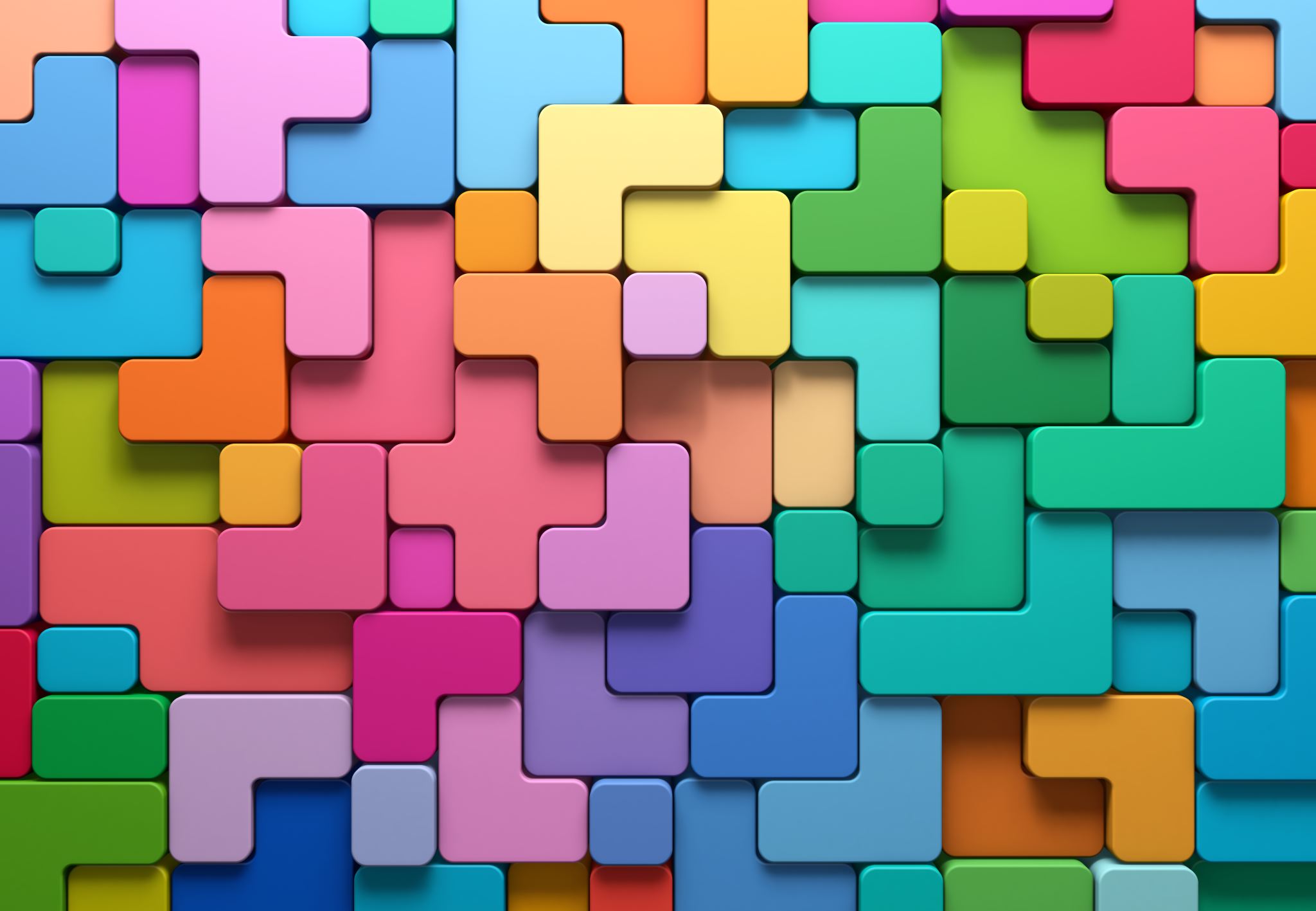 S2-ylioppilaskoe = 3 osaa
1 Kuunteleminen (50 p.) 
2 Lukutaito (50 p.) 
3 Kirjoitustaito (129 p.)
Lyhyt kirjoitustehtävä (30 p.) 
Kirjoitelma (99 p.)
Kuunteleminen
tehtävät ovat monivalintatehtäviä ja avoimia kysymyksiä, voi olla myös reagointi- tai tiivistämistehtäviä

kuunneltavat tekstit ovat ääni- tai videomuodossa 

tekstit edustavat kielen eri rekistereitä ja voivat olla lukupuhetta tai aitoa puhuttua kieltä
Tilanteeseen sopiva tapa käyttää kieltä, esim. mainonnan kieli, urheilukieli, kotiseudulla puhuttava kieli jne.
Lukutaito
tehtävät ovat avoimia kysymyksiä

luettavat tekstit edustavat eri tekstilajeja ja voivat olla laajemman tekstin katkelmia

vastauksissa pitää tulkita luettavaa tekstiä, ja joskus voidaan kysyä myös kokelaan kannanottoa
Kirjoitelma
kirjoitelman tavoite on kirjoittaa itsenäinen yhtenäinen teksti, jossa kokelas ilmaisee ajatuksiaan

tehtävänantoja on 5–10, joista valitaan yksi

osassa tehtävänannoista on aineisto, osassa ei

kirjoitettavat tekstit ovat asiaa esitteleviä tai pohtivia tietotekstejä, kantaa ottavia mielipidetekstejä tai kaunokirjallista tai muunlaista pohjatekstiä tulkitsevia tekstejä

vastauksen pituus on  1 800–2 300 merkkiä
Kirjoitustaito
Lyhyt kirjoitustehtävä
lyhyen kirjoitustehtävän tavoite on välittää pyydetty viesti

tehtävänantoja on yksi, ja tehtävä on aineistopohjainen

kirjoitettava teksti voi olla kommentti, sähköpostiviesti, blogiteksti tai muu viesti 

vastauksen pituus on 500–800 merkkiä